Основні центри художніх промислів ХХ століття
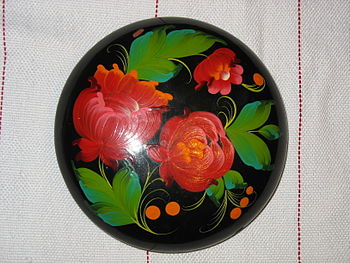 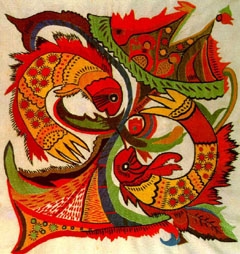 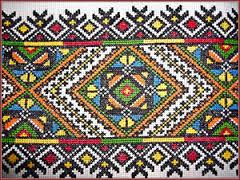 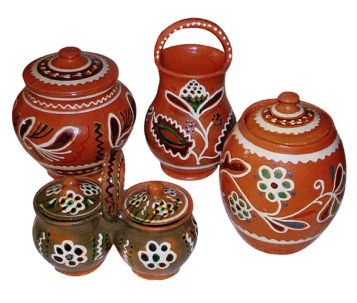 Косів
Це мальовничий край Гуцульщини, де творяться прекрасні сувеніри: різьблені та інкрустовані шкатулки, ліжники, покривала, вишиті сорочки та рушники, вироби з сиру та прикраси з металу, шкіряні вироби та кераміка.
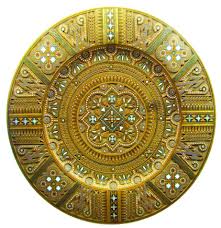 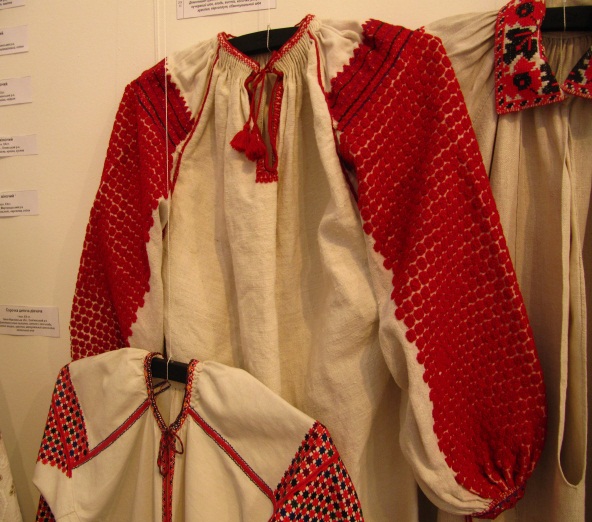 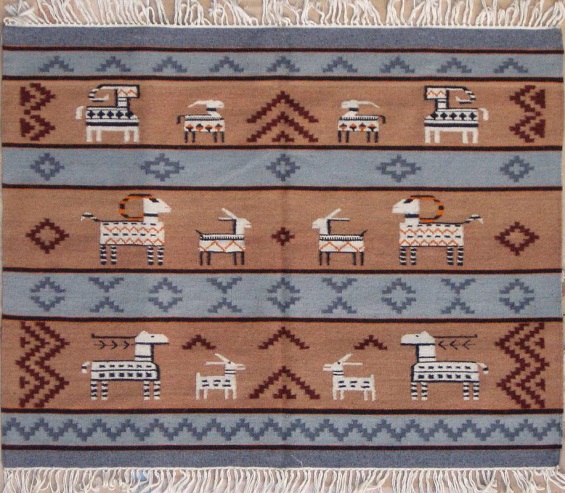 Опішня
Селище міського типу Зіньківського району Полтавської області України. 
Головний осередок українського гончарства.
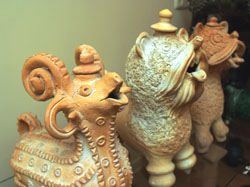 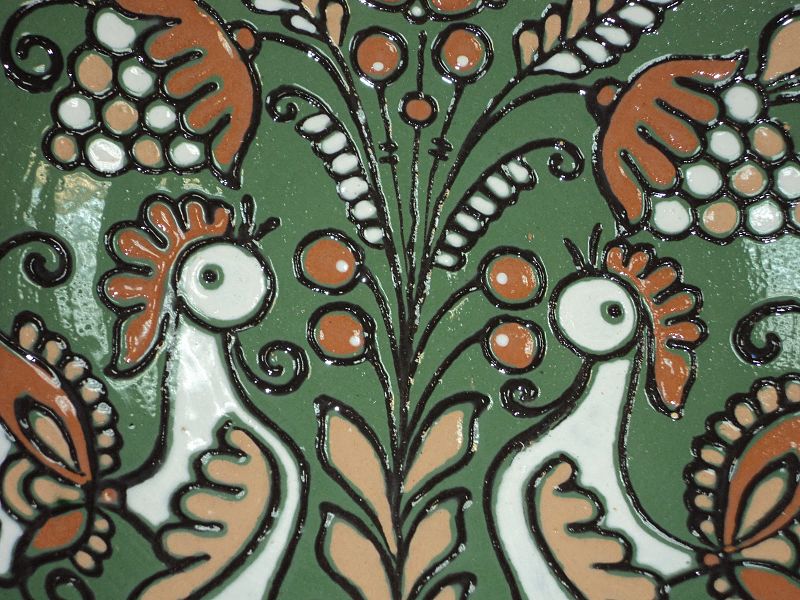 Петриківка
селище міського типу, центр Петриківського району Дніпропетровської області, Україна.

Відоме своїм народним мистецтвом — петриківським живописом.
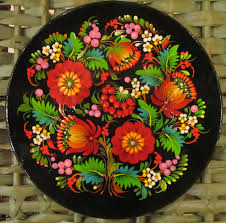 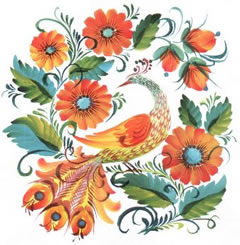 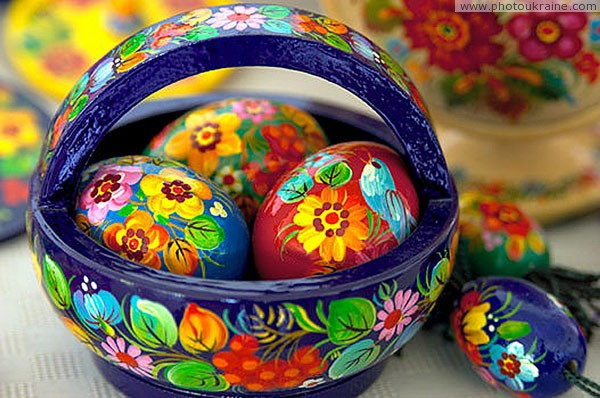 Решетилівка
селище міського типу, центр Решетилівського району Полтавської області.
Один із осередків українського народного ткацтва, килимарства і вишивкарства та кушнірства
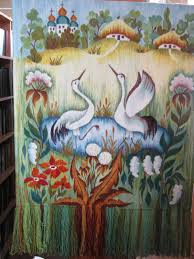 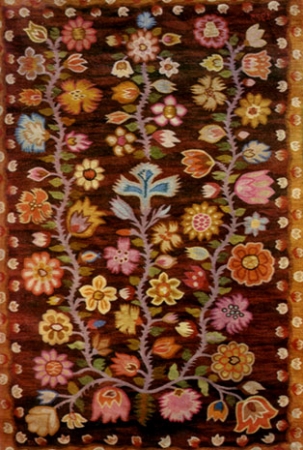 Богуслав
Місто районного значення, центр Богуславського району Київської області
  Центр художніх промислів (ткацтво, вишивка)
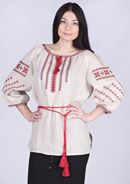 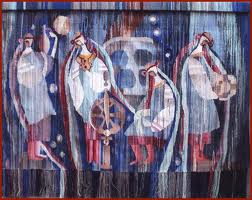 Гавареччина
село в Золочівському районі Львівської області 
Осередок гончарського промислу(Гаварецька кераміка)
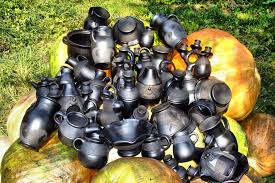